PHM142    Fall 2015
 Instructor: Dr. Jeffrey Henderson
Mechanism of arsenic poisoning
Adrian Bumstead, Xiao Qi Li, Jessica So, Jin (Donna) Yang
Arsenic (As)
Toxic metalloid
Arsenite (As2O3; As III)
Arsenate (As2O5; As V)
Organic arsenic is non-toxic
Inorganic arsenic is toxic
Arsenic Exposure
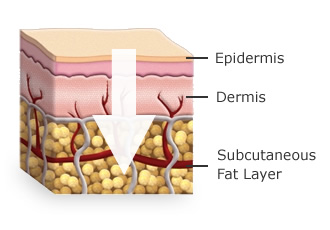 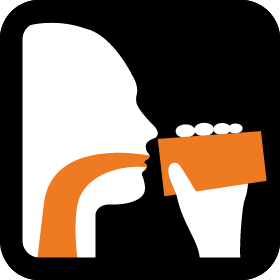 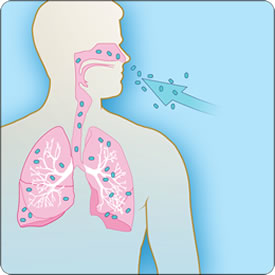 Inhalation
Absorption through skin
Ingestion
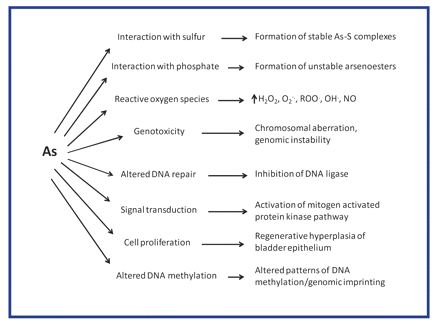 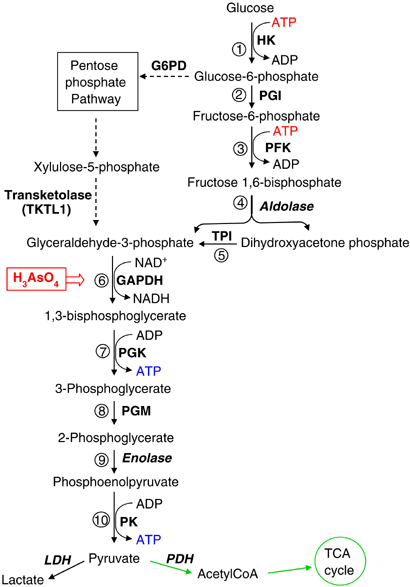 Overview of Glycolysis
Pelicano, H., et al. (2006)
[Speaker Notes: Source:  Glycolysis inhibition for anticancer treatment (image)]
Chemical Structure of Phosphate and Arsenate
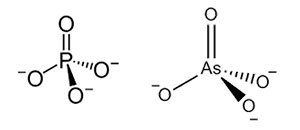 Arsenate
Phosphate
Guerinot, M. L.  (2014)
[Speaker Notes: Source: https://www.niehs.nih.gov/research/supported/dert/programs/peph/podcasts/arsenic/index.cfm (image)

Source 2: Reduction of Arsenate to Arsenite by Human Erythrocyte Lysate and Rat Liver Cytosol – Characterization of a Glutathione- and NADDependent Arsenate Reduction Linked to Glycolysis (information)]
Step 6 in Glycolysis
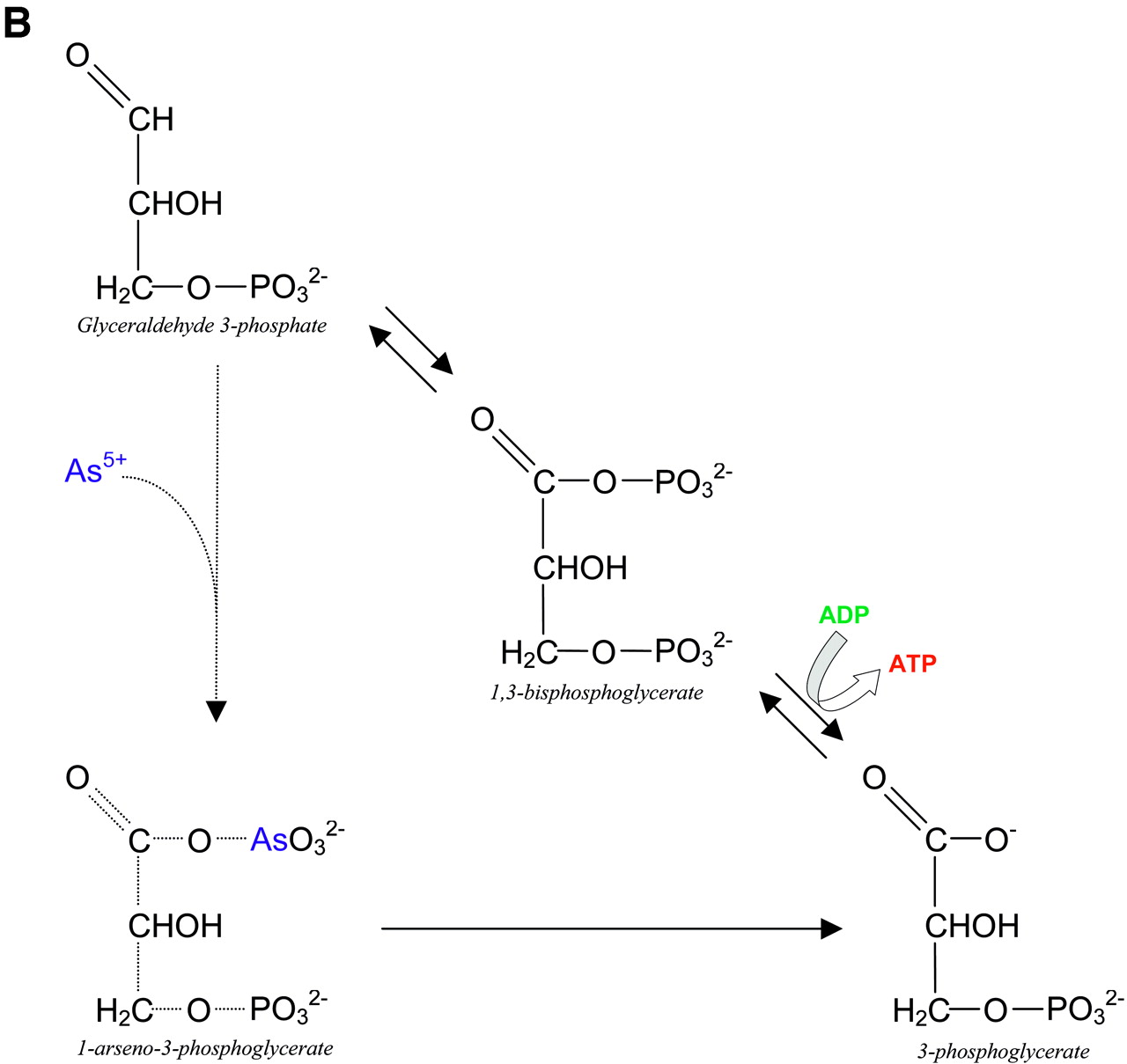 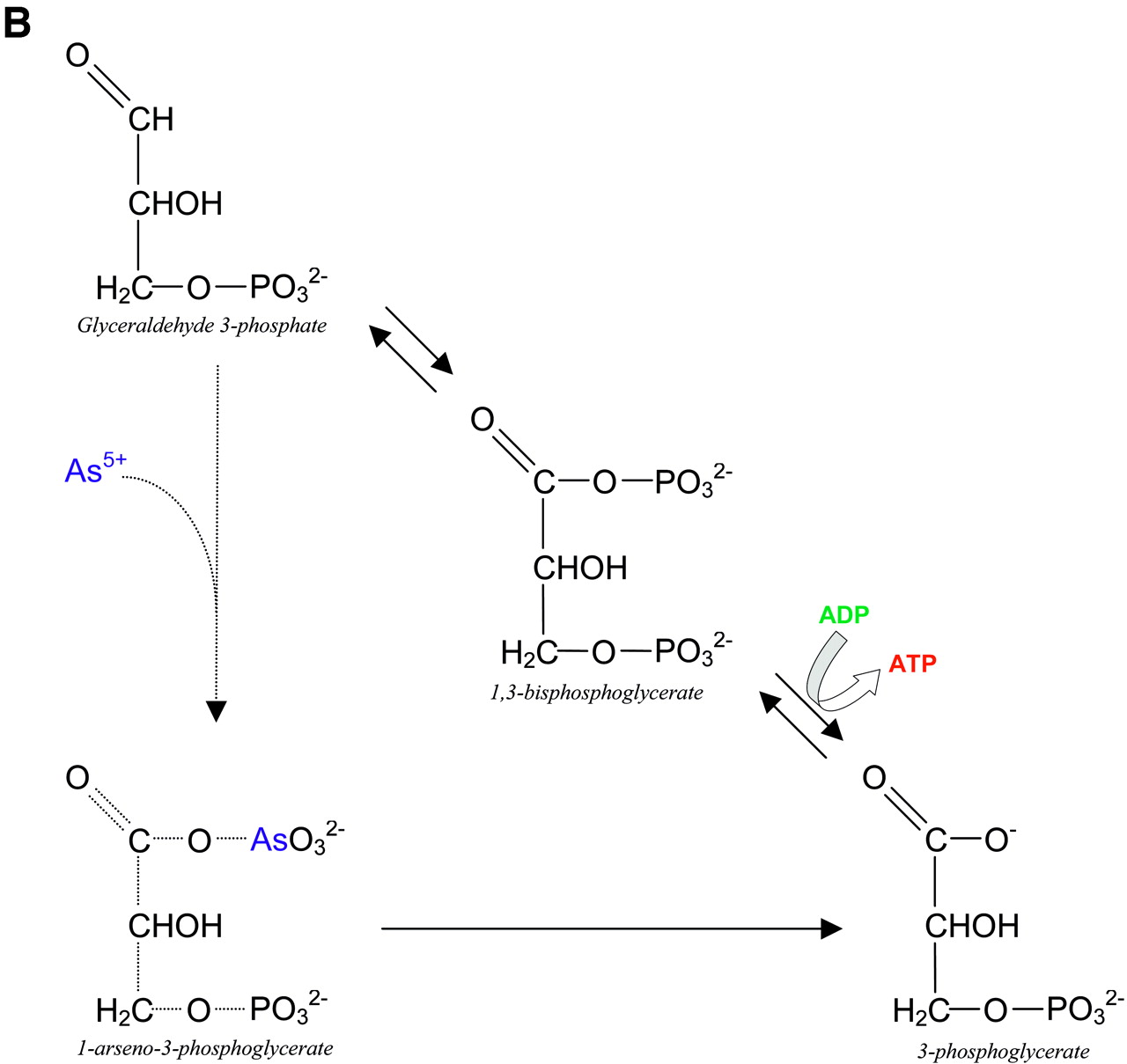 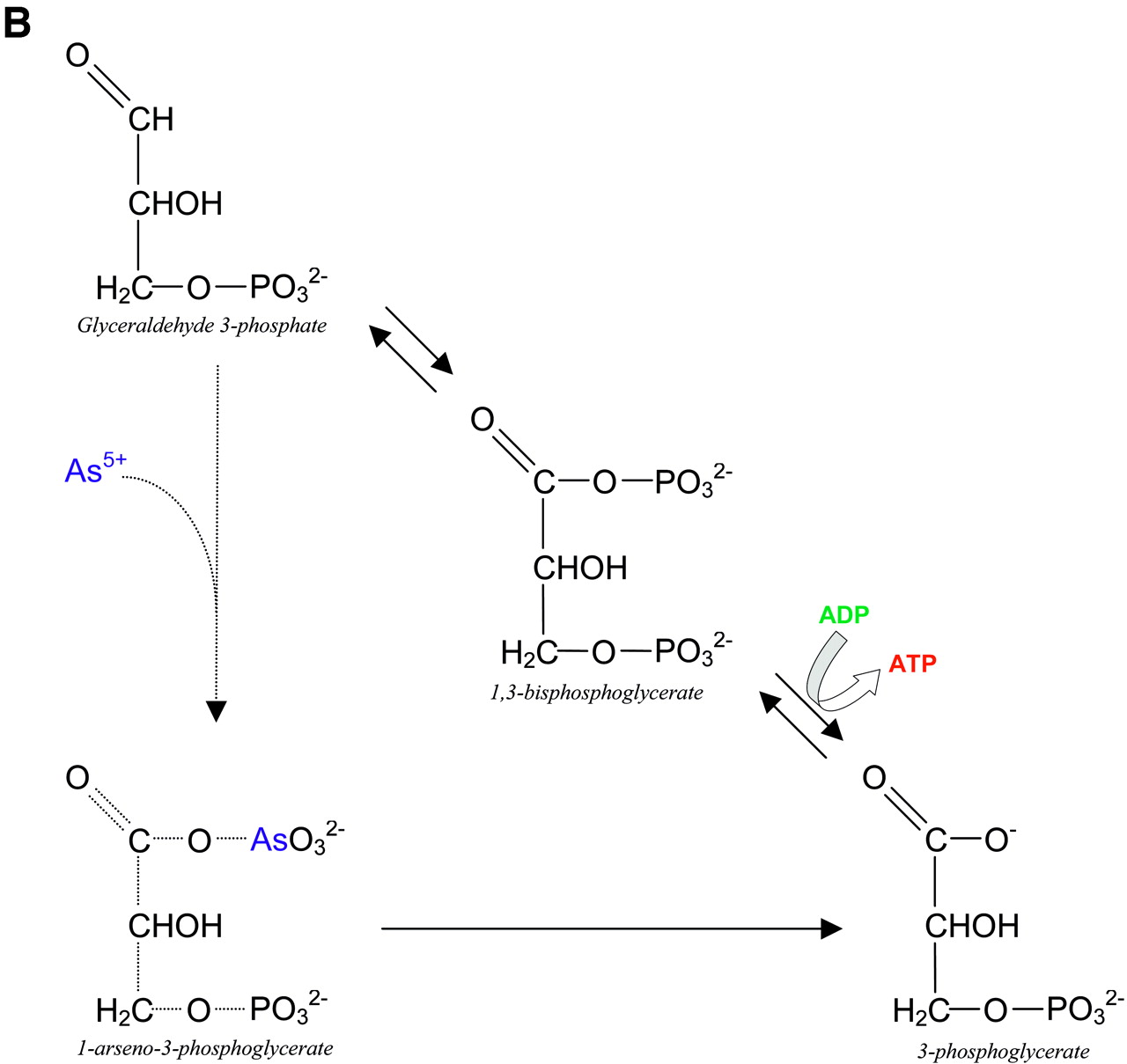 PO32-
Pi
1, 3 BPG
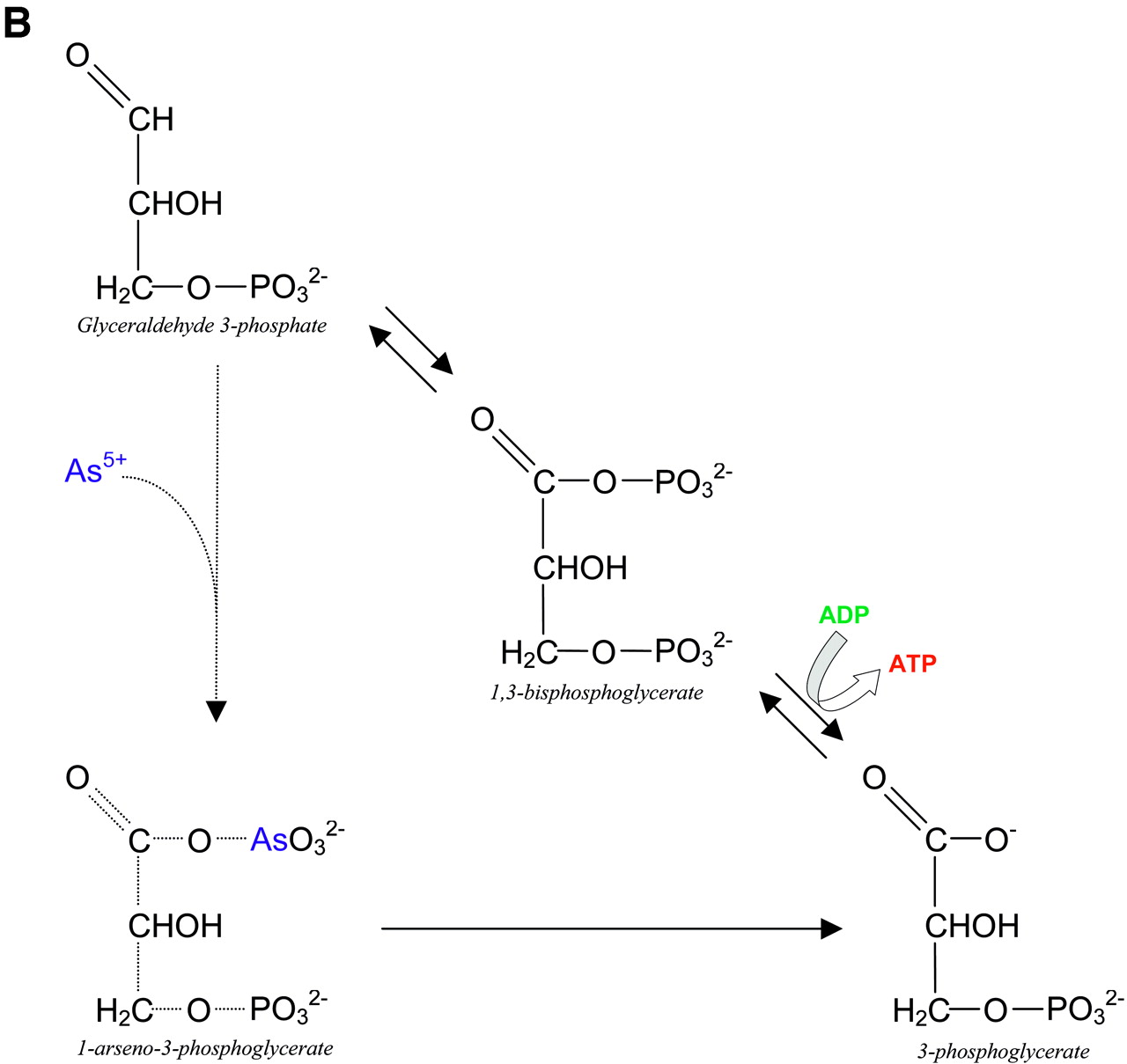 G3P
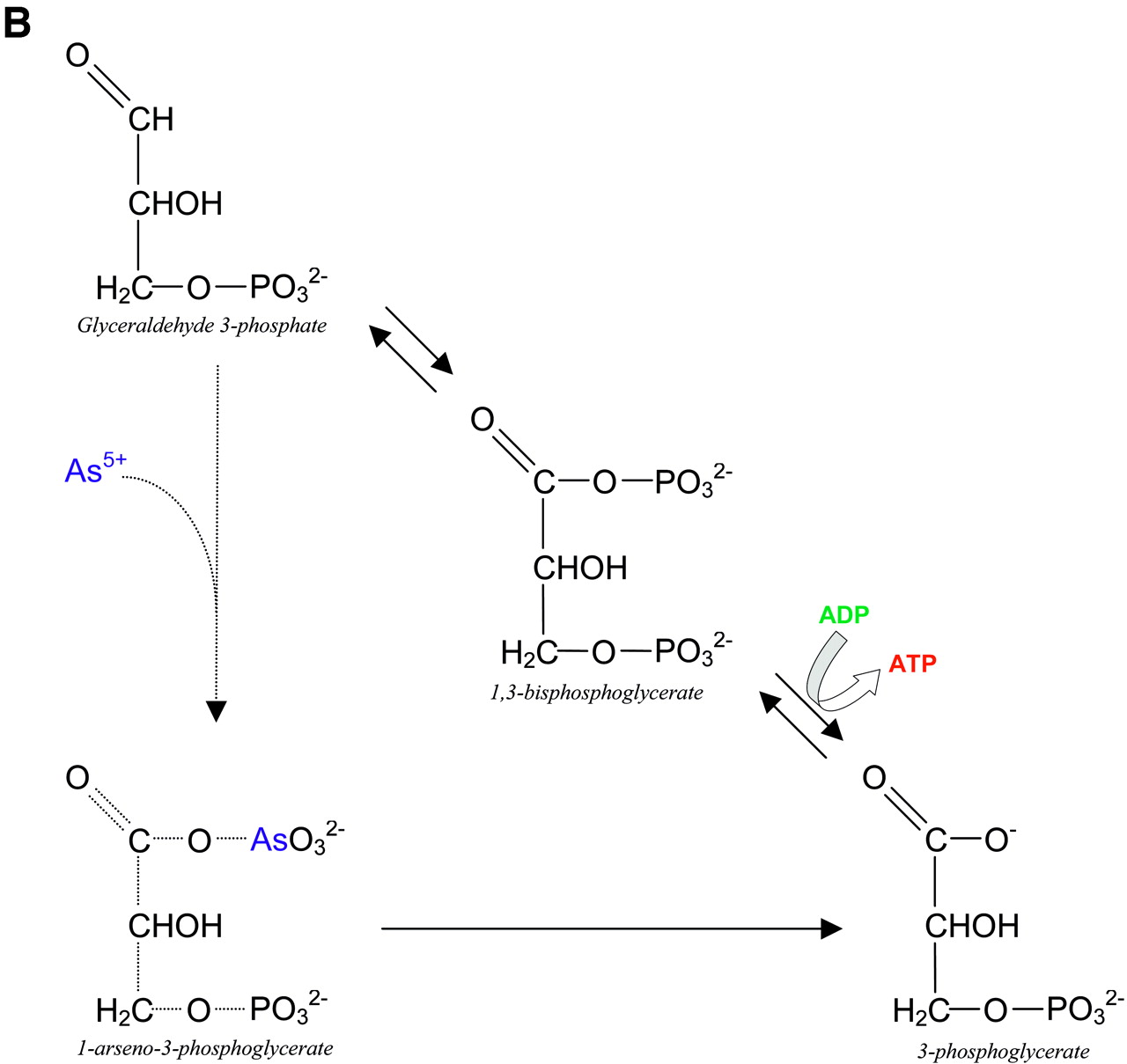 AsO43-
AsO32-
Enzyme:   glyceraldehyde-3-phosphate          	dehydrogenase (G3PD)
Lai, Melisa W., et al (2005)
[Speaker Notes: Source: http://dipbsf.uninsubria.it/toxicology/materiale%20tossicologia/arsenico%20caso%20clinico.pdf (image)

Source 2: arsenate replacing phosphate: alternative life chemistries and ion promiscuity  (information)]
Step 7 in Glycolysis
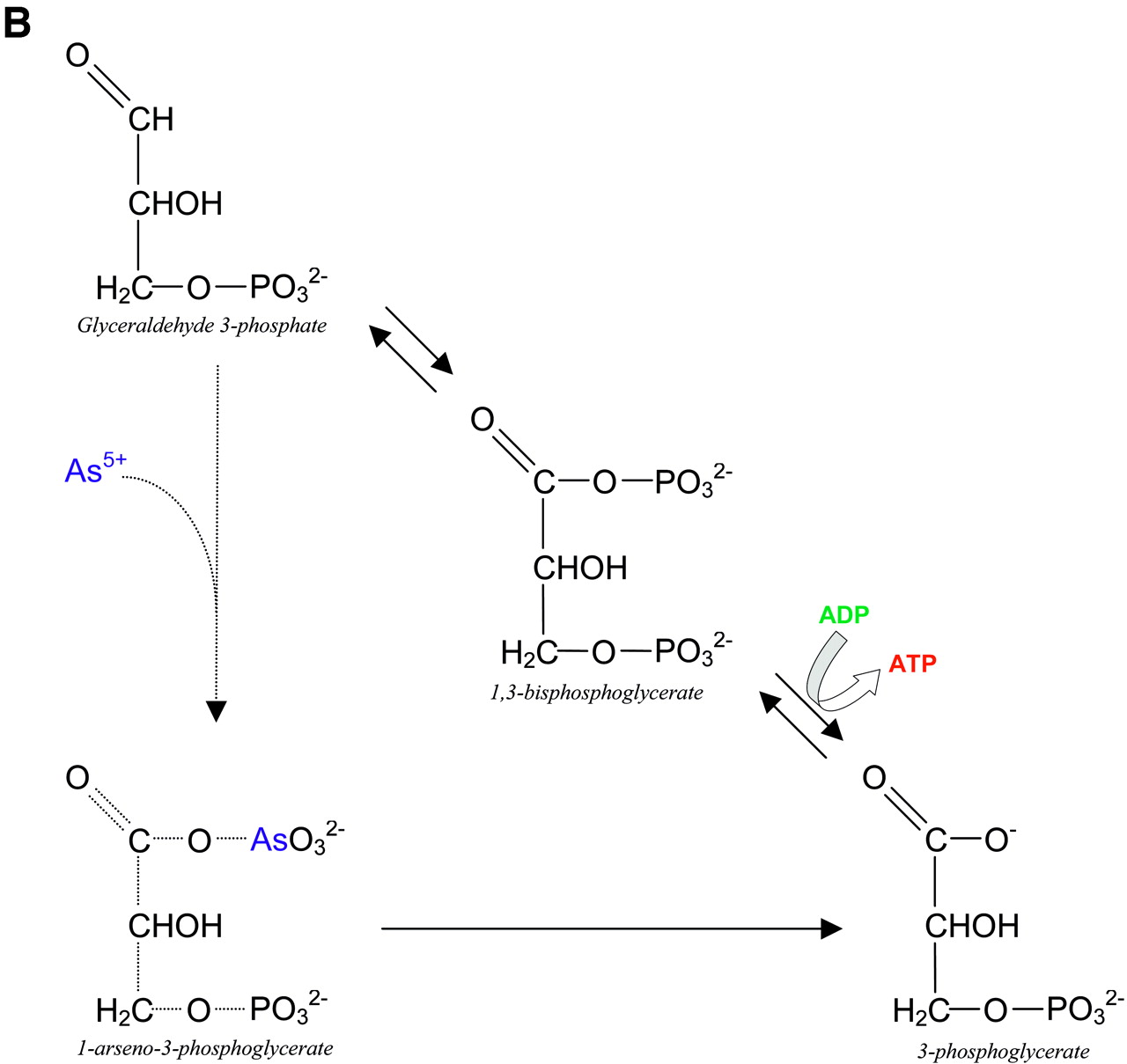 PO32-
ADP
ATP
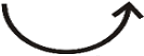 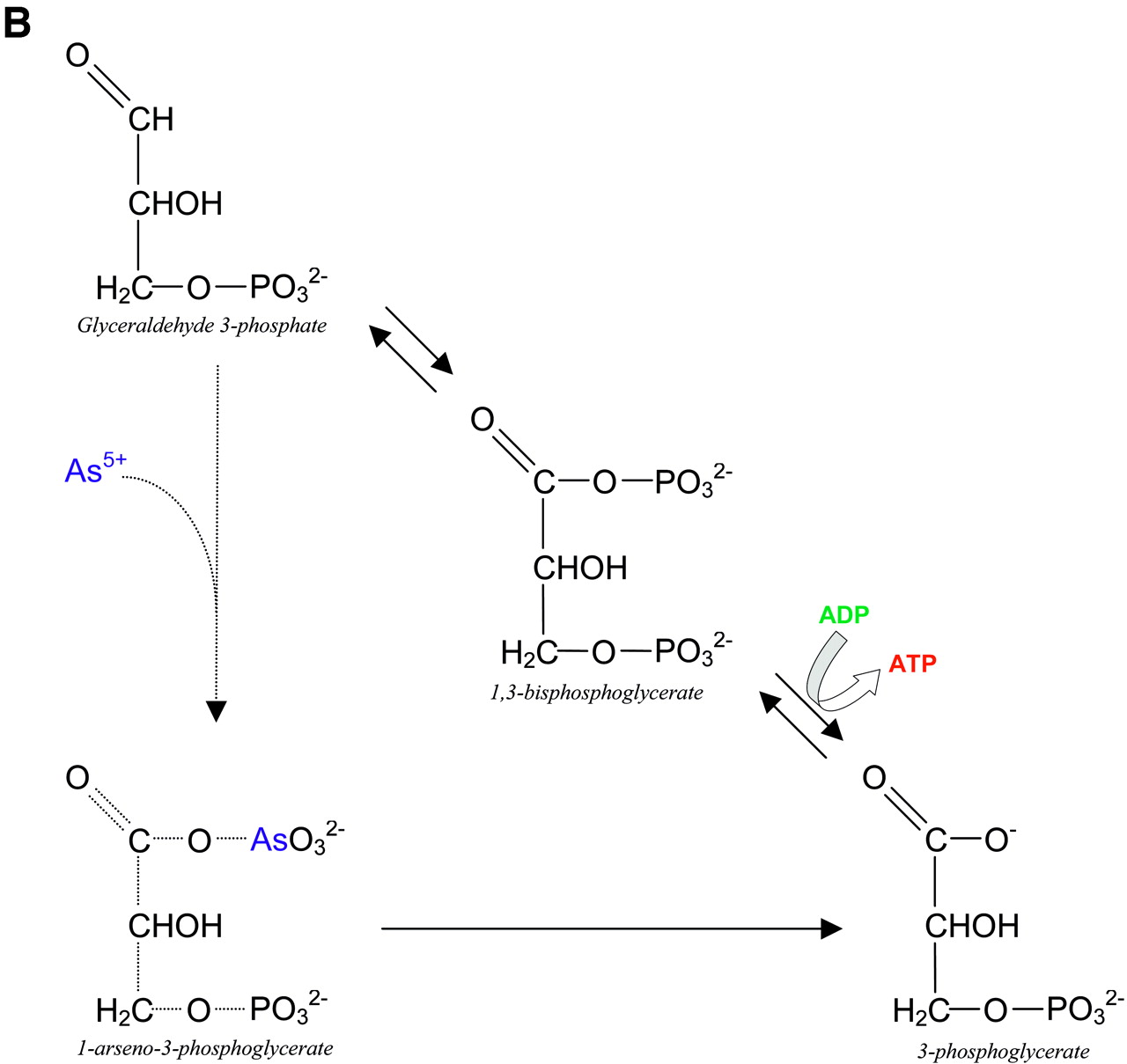 1, 3 BPG
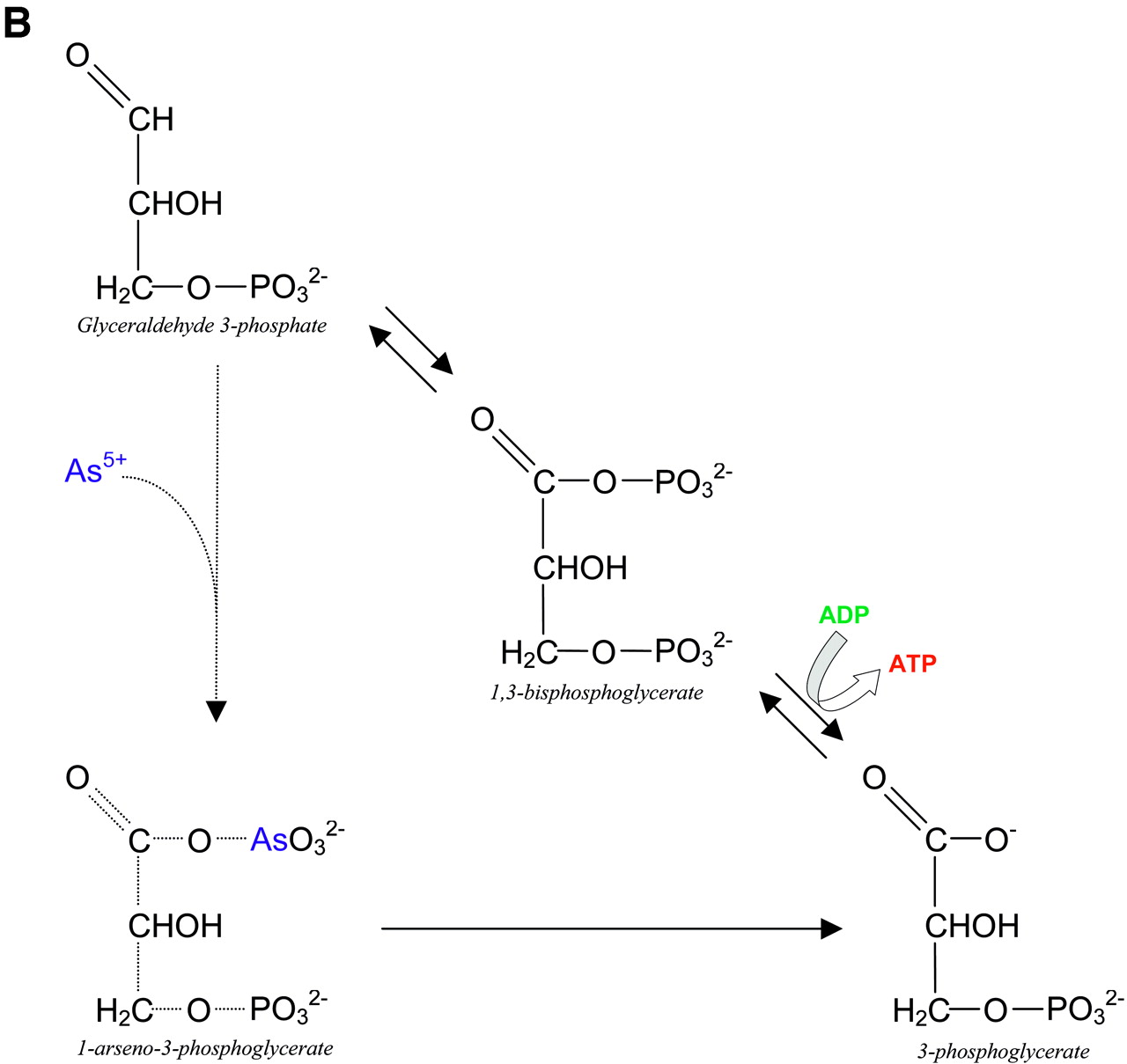 AsO32-
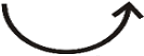 ATP
Lai, Melisa W., et al (2005)
ADP
[Speaker Notes: Source: http://dipbsf.uninsubria.it/toxicology/materiale%20tossicologia/arsenico%20caso%20clinico.pdf (image)]
Significance
2, 3 BPG production
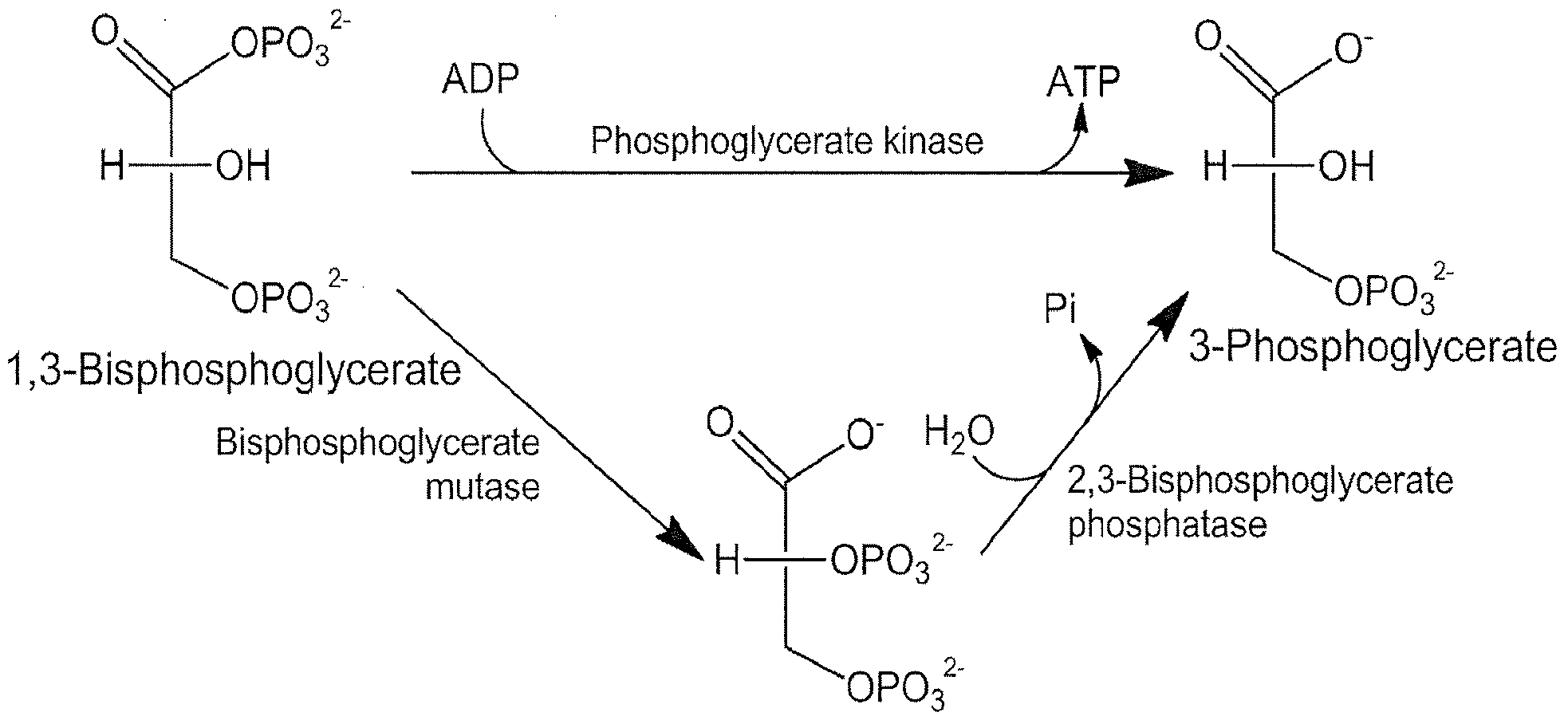 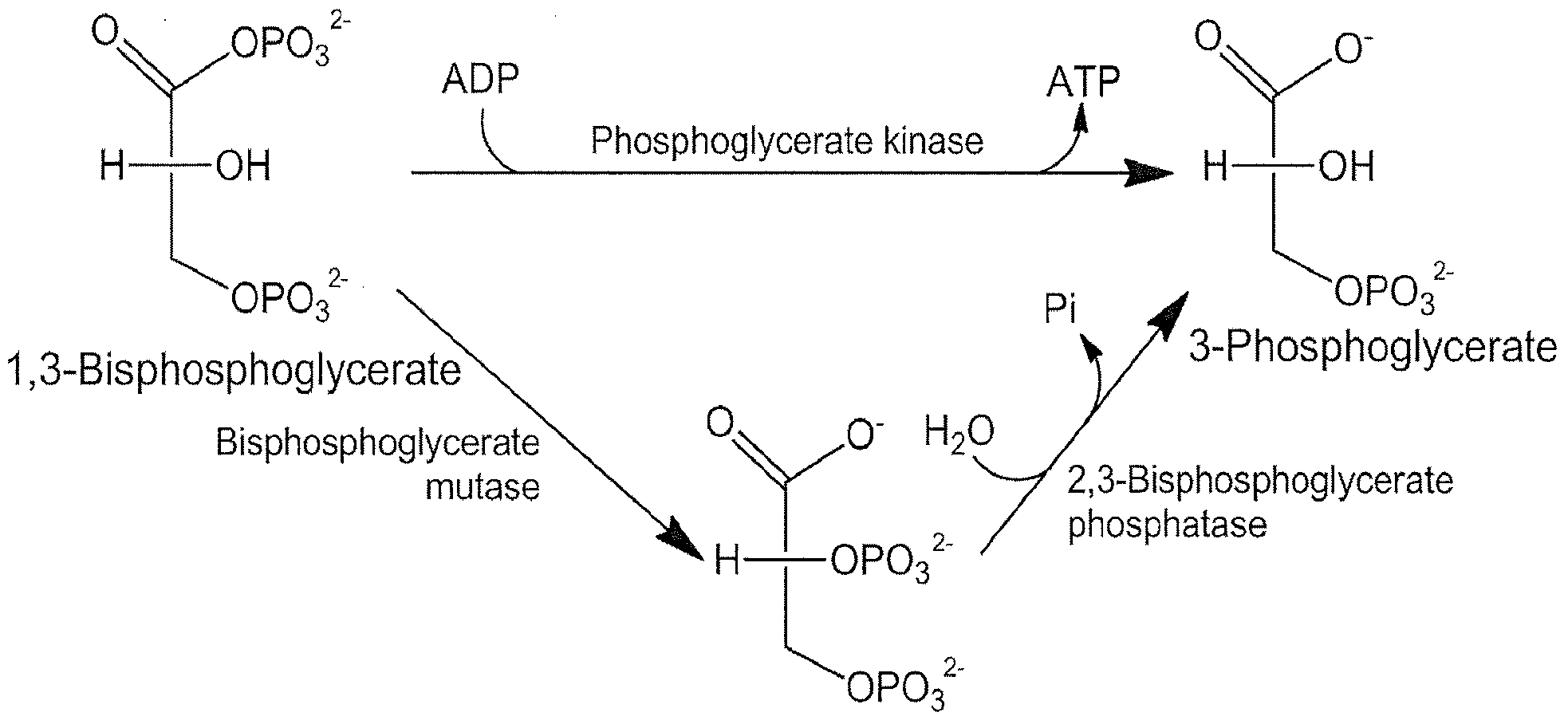 Biphosphoglycerate
Williams, Melvin H. (2005)
Mutase
1, 3 Biphosphoglycerate (1,3 BPG)
2, 3 Biphosphoglycerate (2,3 BPG)
Hemolytic anemia
[Speaker Notes: Source: MELVIN H. WILLIAM.: 'Dietary Supplements and Sports Performance: Minerals.' JOURNAL OF THE INTERNATIONAL SOCIETY OF SPORTS NUTRITION vol. 2, no. 1, 2005, pages 43 – 49 (image)

Source 2: deficiencies of glycolytic enzymes as a possible cause of hemolytic anemia]
Citric Acid Cycle
conversion to acetyl CoA via pyruvate  dehydrogenase complex
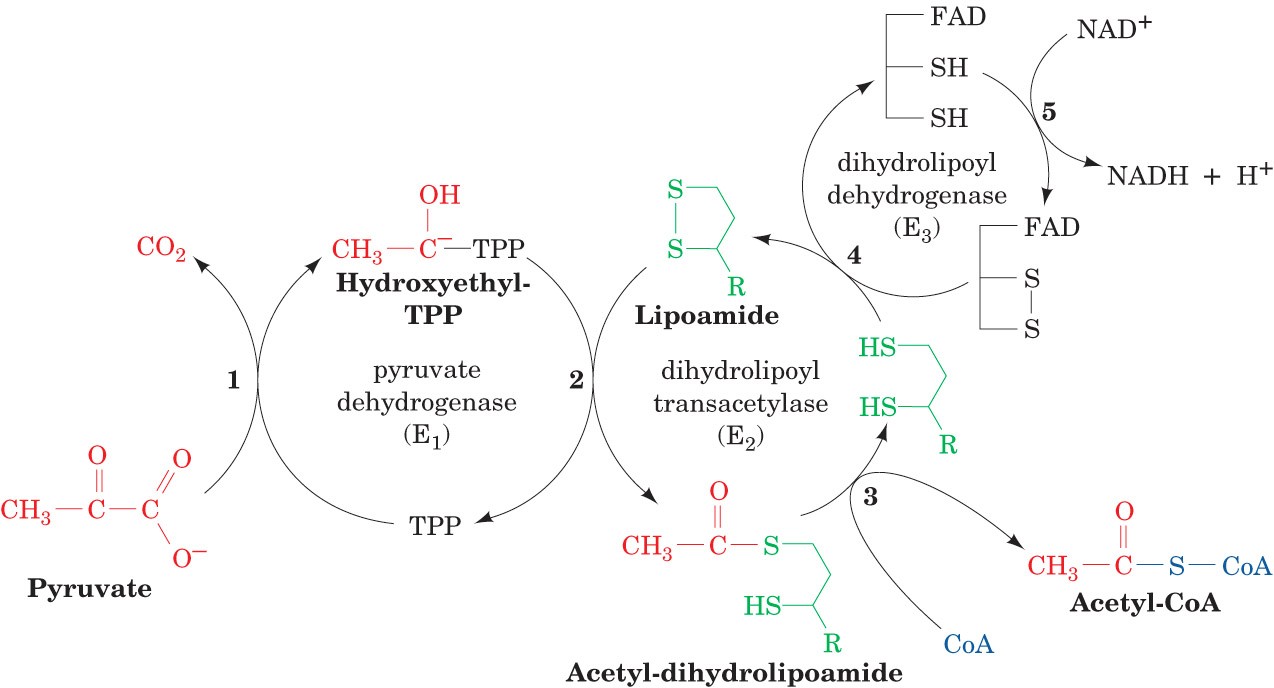 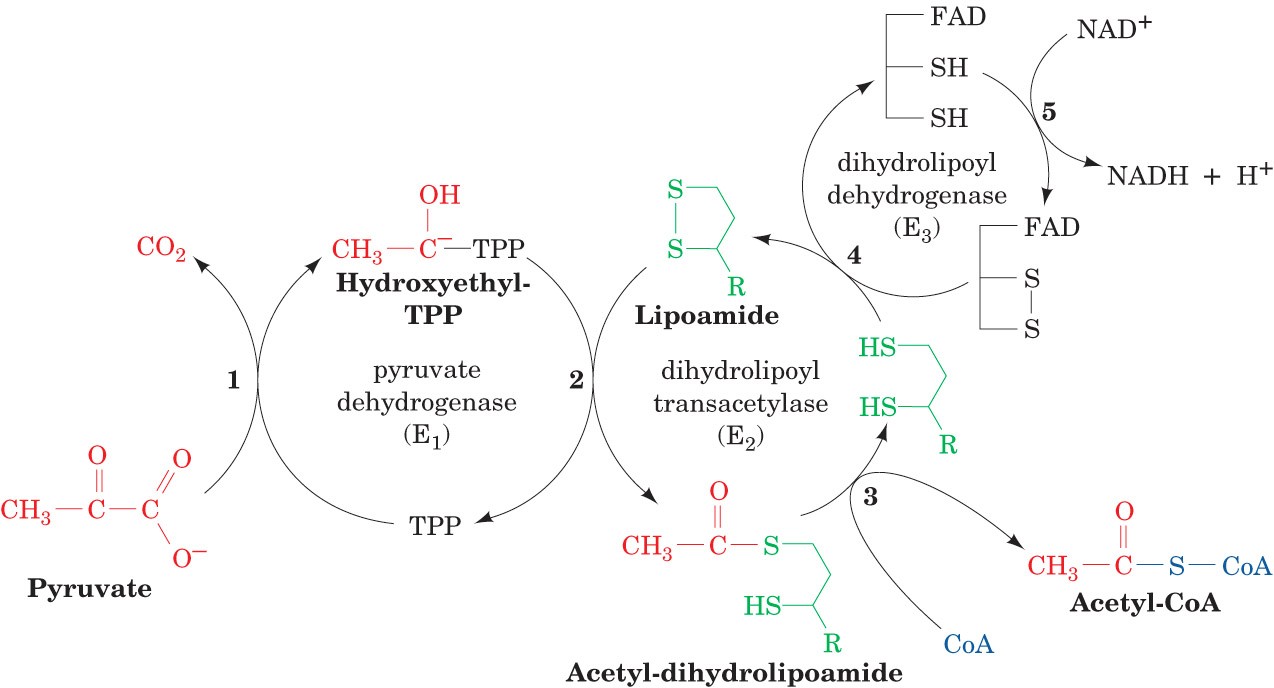 Citric Acid Cycle
Pyruvate Dehydrogenase   Complex (PDC)
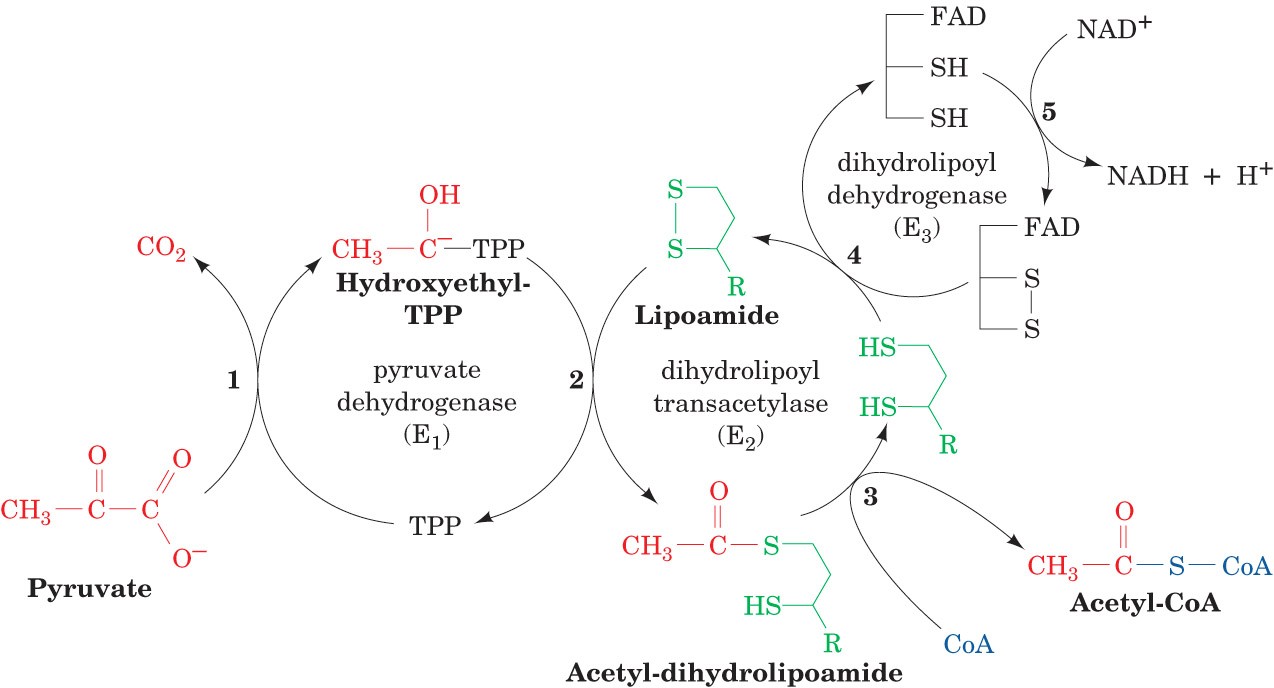 Inactivation of Dihydrolipoamide
formation of    arsenite chelate
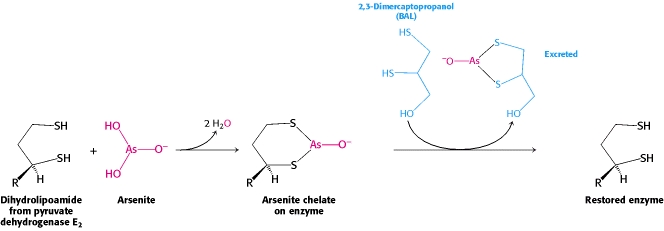 Acute Symptoms
Vomiting 
Dark urine 
Hemolysis
Death
Chronic Symptoms
Keratosis 
Cancer
Mees’ lines
TREATMENT
Chelating agents
Keratosis treatment
Supporting treatment
Chelating Agents
Chelating agents form a ring around the metal  making it more water soluble for excretion
Examples: Dimercaperol and Succimer (Dimercaptosuccinic acid)
Only form of treatment
Chelating Agents
Dimercaperol
Succimer
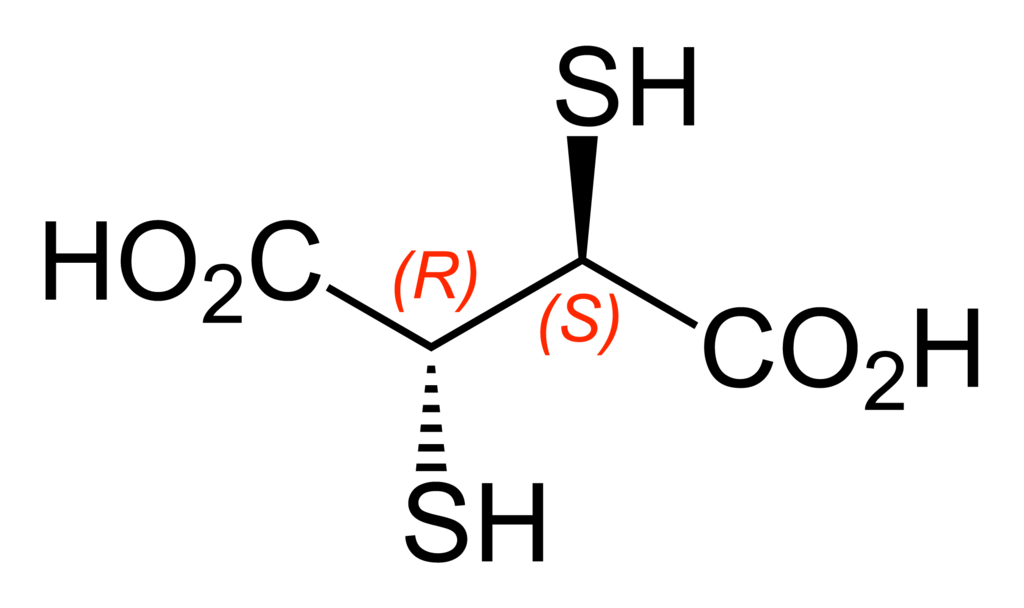 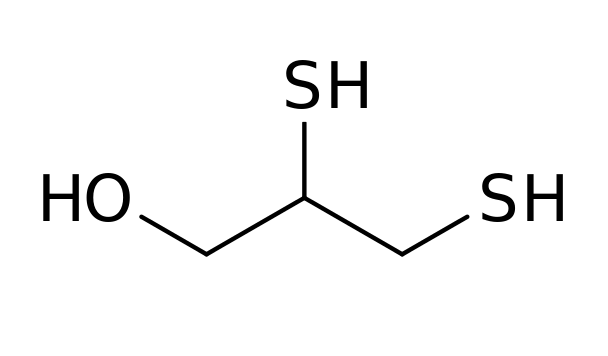 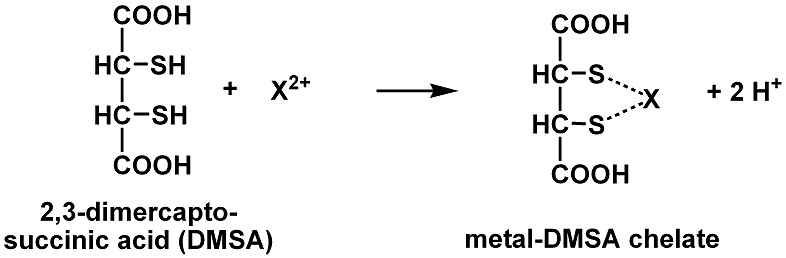 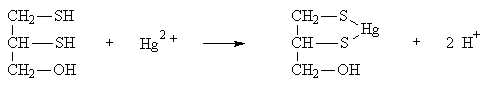 Keratosis Treatment
can treat with chelating agents  not suitable for long term exposure
Retinoid  mechanism of action still unknown
Supportive Therapy
Non-drug related or drugs that help patients indirectly 
Remove from source of arsenic 
High protein diet
References
Diwan, Joyce. "Pyruvate Dehydrogenase & Krebs Cycle." Pyruvate Dehydrogenase & Krebs Cycle. Web. 5 Oct. 2015. <		https://www.rpi.edu/dept/bcbp/molbiochem/MBWeb/mb1/part2/krebs.htm>.
Environmental Health and Medicine Education." Arsenic Toxicity Case Study: Home Page. Agency for Toxic Substances and Disease 	Registry. Web. 26 Sept. 2015. http://www.atsdr.cdc.gov/csem/csem.asp?csem=1&po=9.
Guerinot, M. L. “Arsenic in Rice and Other Foods” National Institute of Environmental Health Science (2014) Web. Sep 28, 2015 <https://	www.niehs.nih.gov/research/supported/dert/programs/peph/podcasts/arsenic/index.cfm>
Hughes, Michael F., et al. "Arsenic exposure and toxicology: a historical perspective." Toxicological Sciences 123.2 (2011): 305-332.
Lai, Melisa W., et al. "Acute arsenic poisoning in two siblings." Pediatrics 116.1 (2005): 249-257.
Martinov, Michael V., et al. "Deficiencies of glycolytic enzymes as a possible cause of hemolytic anemia." Biochimica et Biophysica Acta 	(BBA)-General Subjects 1474.1 (2000): 75-87.
Mathieu, D., M. Mathieu-Nolf, M. Germain-Alonso, R. Neviere, D. Furon, and F. Wattel. "Massive Arsenic Poisoning — Effect of 	Hemodialysis and Dimercaprol on Arsenic Kinetics." Intensive Care Med Intensive Care Medicine 18.1 (1992): 47-50. Web.
Mondal, Srabanti, Sanjit Mukherjee, Keya Chaudhuri, Syed N. Kabir, and Prabir Kumar Mukhopadhyay. "Prevention of Arsenic-mediated 	Reproductive Toxicity in Adult Female Rats by High Protein Diet." Pharmaceutical Biology 51.11 (2013): 1363-371. Web.
Németi, Balázs, and Zoltán Gregus. "Reduction of arsenate to arsenite by human erythrocyte lysate and rat liver cytosol–characterization 	of a glutathione-and NAD-dependent arsenate reduction linked to glycolysis." Toxicological Sciences 85.2 (2005): 847-858.
Patel, Mulchand S., and Thomas E. Roche. "Molecular biology and biochemistry of pyruvate dehydrogenase complexes." The FASEB 	Journal 4.14 (1990): 3224-3233
References
Picture 1: Pyruvate dehydrogenase. (n.d.). Retrieved September 21, 2015, from http://dwb4.unl.edu/Chem/CHEM869P/CHEM869PLinks/	www.chem.umd.edu/biochem/jollie/462-99/pyrdh.htm
Picture 2: Berg JM, Tymoczko JL, Stryer L. Biochemistry. 5th edition. New York: W H Freeman; 2002. Section 17.3, The Citric Acid Cycle Is a 	Source of Biosynthetic Precursors. Available from: http://www.ncbi.nlm.nih.gov/books/NBK22340/
Pelicano, H., et al. "Glycolysis inhibition for anticancer treatment." Oncogene25.34 (2006): 4633-4646.
Ratnaike, R. "Acute and Chronic Arsenic Toxicity." Postgraduate Medical Journal. BMJ Group, 31 Mar. 2003. Web. 05 Oct. 2015.
Sharma, Anitha K. et al. “Review of arsenic contamination, exposure through water and food and low cost mitigation options for rural 	areas.” Applied Geochemistry 41 (2014): 11-33.
Tawfik, Dan S., and Ronald E. Viola. "Arsenate replacing phosphate: alternative life chemistries and ion promiscuity." Biochemistry 50.7 	(2011): 1128-1134.
Williams, Melvin H. "Dietary supplements and sports performance: minerals." J Int Soc Sports Nutr 2.1 (2005): 43-9.
Summary
Arsenic if a toxic metalloid, which exist in two oxidation states: arsenite (As2O3; As III) and arsenate (As2O5; As V)
Arsenic exposure can occur from inhalation, absorption through the skin, and ingestion (contaminated ground water and food)
Arsenate are similar in size and charge as phosphate
Product at step 6 in glycolysis becomes 1-arseno-3-phosphoglycerate instead of 1, 3-biosphoglycerate 
Conversion of 1-arseno-3-phosphoglycerate to 3-phosphoglycerate does NOT produce ATP, so net ATP production is 0 for glycolysis 
Consequence: prevents the conversion of 1, 3-biosphoglycerate to 2, 3-biosphoglycerate, thus affect oxygen delivery by erythrocyte
Arsenite can interfere with the citric acid cycle (and thus aerobic respiration) by inactivating E2 of the pyruvate dehydrogenase complex
Treatment: sulfhydryl reagents (e.g. 2,3-dimercaptopropanol)
Symptoms are more severe in acute arsenic poisoning than chronic
Only chelating agents can treat acute arsenic poisoning
Keratosis is caused by chronic exposure and can be treated with retinoid and supportive therapy